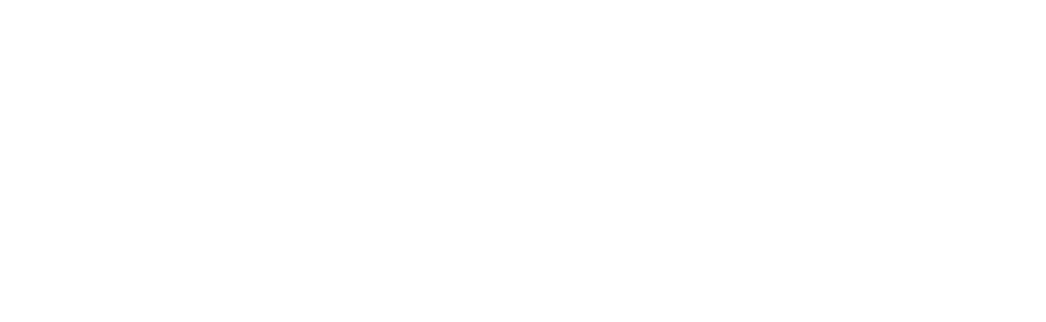 Regular and Substantive Interaction
Meeting Student Needs for Engagement
Course Requirements for Spring 2021
Regular Interaction
Substantive Interaction
Assessment/feedback on student coursework
Provision of information or responding to questions about course work
An opportunity for live office hours via phone or web-conferencing (connection beyond email exchange)
Direct instruction
Facilitation of group discussion of coursework or study groups
Facilitation of team projects or student presentations
Opportunities for feedback from students via surveys, discussion boards, or web-conferencing
Other means of ensuring substantive interaction not named above
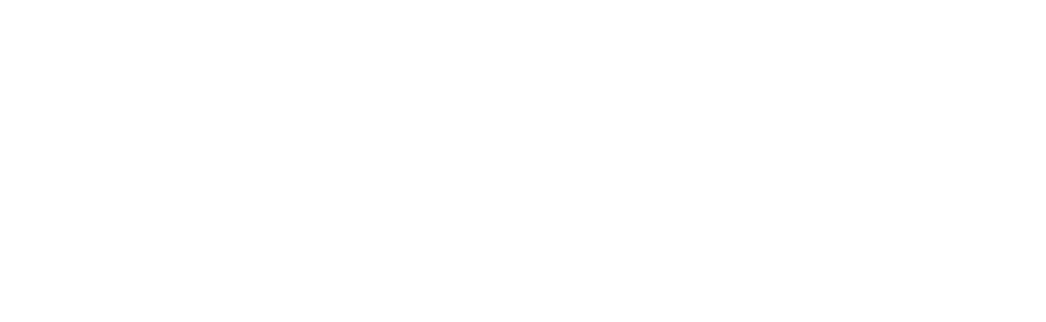 Regular Interaction
Planning to Engage
What is Regular?
Course Mapping Sample
Module MappingTemplate
Assessment/feedback on student coursework
[Speaker Notes: What does reasonable mean?  Before next step in a project, before next test, before transition to next unit]
Provision of information or responding to questions about course work
An opportunity for live office hours via phone or web-conferencing (connection beyond email exchange)
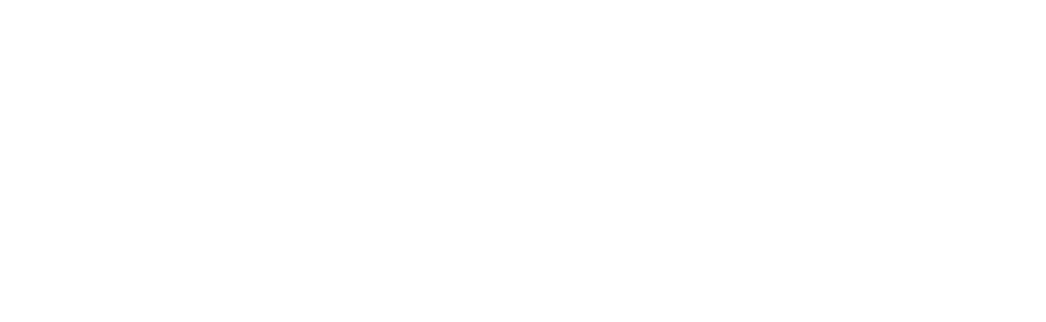 Substantive Interaction
Engaging Fully
Direct Instruction
Don’t leave yourself out of your online course!!
Synchronous Direct Instruction
Less emphasis on lectures, more interpersonal interaction
Plan for meaningful interactions
Faculty to student
Student to student
Suggestions for meaningful interactions:
Use polls to engage students, check understanding
Bring in outside web or cloud resources 
Have students respond on shared documents
Encourage students to share resources with the class/group
Asynchronous Direct Instruction
Facilitation of group discussion of coursework or study groups
Facilitation of team projects or student presentations
Opportunities for feedback from students via surveys, discussion boards, or web-conferencing
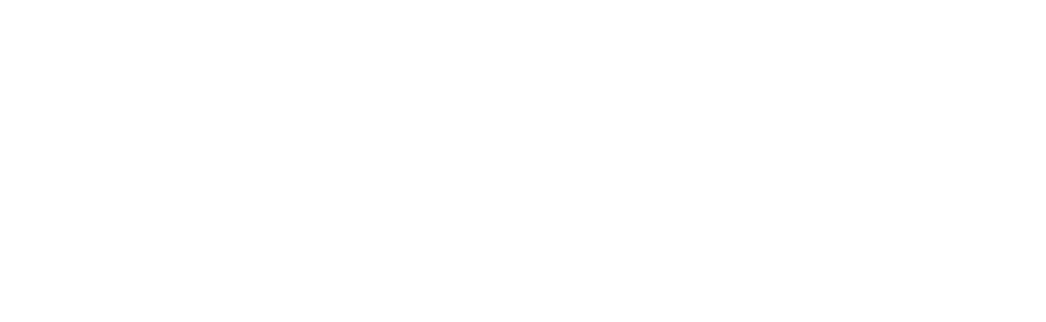 Questions and Feedback
What questions can we answer?What feedback can you share?
Reach out to us: